Research Seminar
Dr.Hasnaa Sabry
Special Diploma Students
On Sunday (12 pm)
15-3-2020
Stating the research problem
After you have selected and evaluated the problem, the next task is to state the problem in a form to investigation. 
Beginning researchers often have a general idea of what they want to investigate but have trouble articulating it as a workable problem. They cannot make progress until they can state unambiguously what they are going to do.
The statement of the problem varies according to the type of research. 
Thus, we consider quantitative and qualitative research statements separately.
The problem statement in quantitative Research
The problem statement in quantitative research specifies the variables and the population of interest.
The problem statement can be a declarative one such as “This study investigates the effect of computer simulations on writing performance of secondary school students.” 
The statement can ask a question about a relationship between the two (or more) variables.
The problem statement in qualitative Research
Qualitative researchers also begin with a problem, but they state it much more broadly than in quantitative research. A qualitative problem statement or question indicates the general purpose of the study. Formulation of a qualitative
problem begins with the identification of a general topic or an area you want to know more about. This general topic of interest is sometimes referred to by qualitative researchers as the focus of inquiry.
The Purpose Statement
The purpose statement is a statement that advances the overall direction or focus for the study. 
Researchers describe the purpose of a study in one or more succinctly formed sentences. It is used both in quantitative and qualitative research and is typically found in the “statement of the problem” section. It often appears as the last sentence of an introduction. You can recognize it because researchers typically state it beginning with the phrase “The purpose of this study is .
Research Questions
Research questions are questions in quantitative or qualitative research that narrow the purpose statement to specific questions that researchers seek to answer.
In  quantitative research, the questions relate attributes or characteristics of individuals or organizations. 
In qualitative research, the questions include the central concept being explored. This central concept is called a central phenomenon. 
In some studies, both research questions and purpose statements appear a good presentation style to clarify both the general and specific directions of a study.
The research questions are typically at the end of the introduction of the “statement of the problem” section or immediately following the review of the literature.
Why are these statements and
Questions important?
These statements are signposts similar to a thesis statement or objectives in term papers you may have written. Without clear signposts, the readers will be lost throughout your study. They simply will not know the central ideas addressed in your study.
You can also identify the most appropriate methods for collecting data from the purpose and the questions. They also provide key components for understanding the results of a project.
Good research links the purpose statement and questions to major results. To write good purpose statements and research questions, we will begin with some concepts that you need to know, and then establish the building blocks for writing these statements and questions into a study.
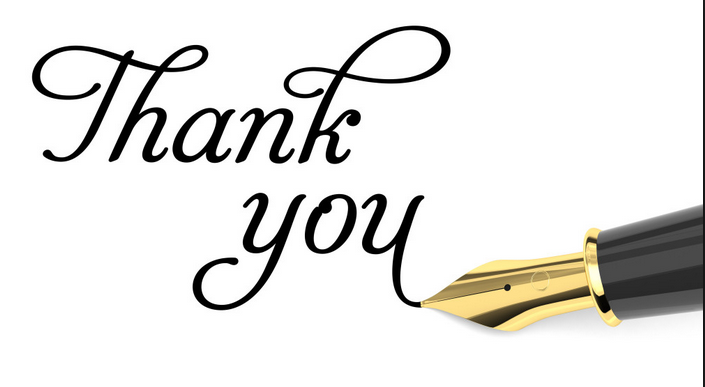